Organization and Planning:Practical Strategies for Independent Living
Presented by: Courtney Johnson
A Brief Introduction
Undergraduate student at East Tennessee State University
Sociology major, Special Education minor
Founder and current President of Neurodiversity Club
Involved in disability advocacy on campus
Former Teen and Adult Social Scene Coordinator for the Autism Society of East TN
Facilitated programs for the Johnson City community center
Counseled families on various topics (IEPs, self-determination, etc)

An autistic adult – not a professional.
Independent Living
What exactly defines independent living?
Financial freedom
Having your “own” place
Employment
Driving

Why do we strive for independent living?
Freedom
Self-determination
Autonomy
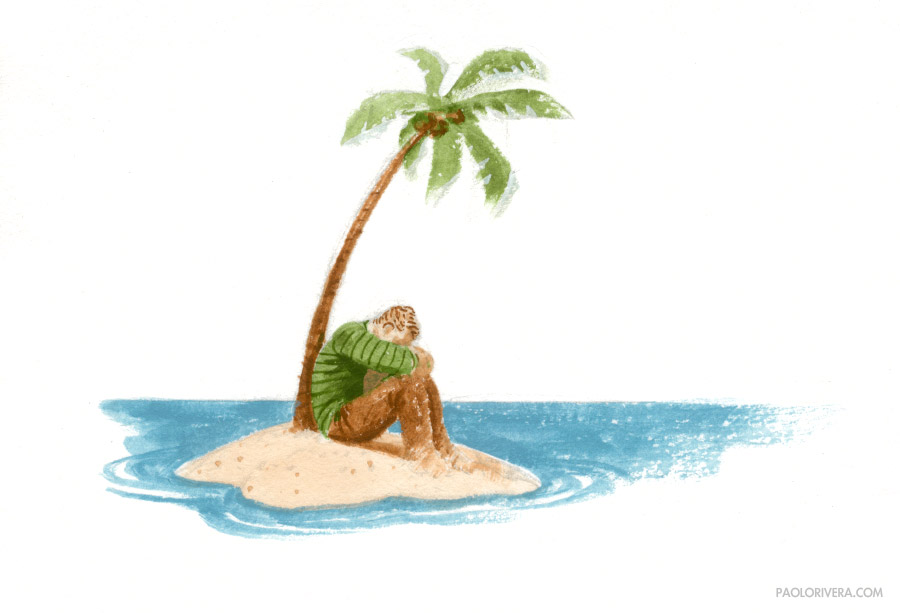 “No man is an island entire of itself. Every man is a piece of the continent, a part of the main.”
John Donne
Interdependence
While striving for independence is great, remember the phrase “No man is an island.”
Everyone needs help and depends on someone else. Even the most able-bodied neurotypical person you know needs help sometimes. 

Understanding this is the first step to real independence – knowing that there is no shame in needing additional supports and help. Interdependence is a necessary part of human life.
Executive Functioning
Executive Functioning is the mental processing involved in making decisions, multi-tasking, organization, and getting started on tasks.
For a lot of us autistics, executive functioning is incredibly difficult.
Other examples of conditions that cause executive functioning issues:
ADD and ADHD
Neurocognitive disorders
Depression and anxiety disorders
[Speaker Notes: Have you ever had the feeling of walking into a room and having completely no idea what you’re supposed to do next? It’s remembering that you’ve forgotten, but not knowing what.
Or, have you ever had so many tasks that you get too overwhelmed? A task so daunting you decided to go for a lie down instead?]
Having difficulty withExecutive Functioning is not laziness
It’s a legitimate problem for a lot of people.
[Speaker Notes: One of the most significant issues with executive functioning is the assumption that the person is lazy.  This is often the case when the person is a teenager- especially as teenagers are often known for their laziness! However, it can actually be detrimental to accuse the person of laziness. Many times, they already are frustrated with the difficulties of executive functioning. The scolding, in turn, can exacerbate stress on the person and cause greater difficulty in functioning.
Of course, we can be lazy too. It’s okay to be lazy sometimes; relaxing is a perfectly healthy thing to do.
Someone who struggles with executive functioning may have difficulty with organizing tasks. If you give them several instructions at once, they may feel overloaded and overwhelmed. They may even have trouble remembering what you told them. When this happens, they may not be able to do them at all – or only one or two. For myself, I have sat in my floor for two hours because I was trying to process my tasks for the day. My brain has to pick each step apart so I can fully grasp it, or else I become overwhelmed significantly]
Types of Executive Functioning
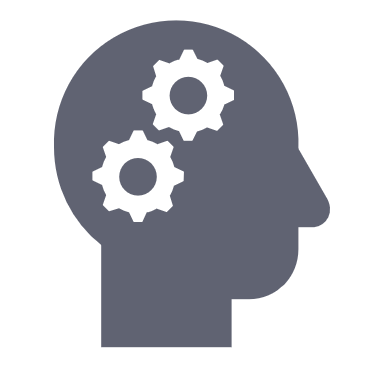 There are several, and often overlap together:
Inhibition
Shift
Emotional Control
Initiation
Working Memory
Planning/Organization
Organization of Materials
Self-Monitoring
Planning andOrganization
How does it fit in with independent living?
“Adulting” is complicated.
The art of “adulting” is a lot more than what you can cover in a day.
There’s a lot to keep track of:
Appointments
Medications
Meals
Budgets
Spending time with friends and family
Physical Resources
Your local Arc organization
Home and Community-Based Services
National Council for Independent Living
Independent Living Centers are located throughout the country
Chattanooga: Tri-State Resource and Advocacy Corp. (TRAC) 
You can find your local center at http://www.ilru.org
Local organizations and clubs
GCA Centre for Adult Autism
[Speaker Notes: There are a lot of resources out there to help autistic people live independently. Many counties have an Arc organization, which often helps connect individuals to supports within their community. This also includes home and community-based services – which allows for people with disabilities to live in the community instead of in institutions. However, many of these will have a long waiting list. The National Council for Independent Living also works to help people live independent and meaningful lives. Independent living centers are located throughout the US, and there’s a website that keeps a directory. Also organizations for social events and outings can be very important.]
Online Resources
The Autistic Self Advocacy Network has several toolkits and articles regarding self-determination and making your own choices. 
Roadmap to Transition
Accessing Home and Community-Based Services
Some autistic advocates have great websites with information that can help:
RealSocialSkills.org 
Judy Endow
Strategies and Tools
Tips and Tricks to Handle 
Executive Dysfunction
First/Then Boards
These are used with young children – but they can also be helpful for short-term executive functioning tasks.
This First/Then picture is taken from a Vanderbilt ASD Module
Visual Schedules
These are often associated with younger people, but if you’re a visual person – it can be extremely helpful.
You can make your own (and laminate it if desired). 
If it’s laminated, you can use a dry erase marker to check it off as you would a check-list.
You can also just use it as a reminder to do things.
One of my own personal visual schedules
Post-itNotes
Post-it notes are very versatile, and are great for reminders. 
Place them where you can’t miss them!
…but make sure you move them occasionally, or you’ll start ignoring them.
Collage of various post-it notes hiding in my room.
Medication Boxes
Medication boxes are especially useful if you have several doses, or need to take them at different times.
You can find them in different styles and colors.
The biggest downside is remembering to fill them when you’re out.
Colorful, weekly medication reminder box.
Assistive Technologyand Apps
Because technology isn’t as terrible as
People think it is.
Phone Calendars and Organizers
Phones often have apps that can be very helpful in keeping track of appointments, classes, meetings, or even personal chores. 
Some apps may even remind you to do a task, and can keep reminding you until you do the thing.
These usually work with VoiceOver and other accessibility features, but not always.
Left is an app called iStudiez, and the other is a phone calendar.
Habit Trackers
Habit trackers are used to see how often you do things, and making sure that you stick to an important routine. 
There are apps that function as role-playing games (RPGs) that are specifically aimed at people who need help with organization, planning, and remembering things.
Some people prefer to write them out and make their own.
This app is called Habitica.
Phone Reminders and Alarms
Many of you already have a useful tool for executive functioning: your smartphone!
There are several apps to help prompt you to remember and do things.
Alarms are helpful for reminding you to do things such as eat or take meds, while there are several apps that are extremely specific
This is especially important in remembering to take medications, as these apps can help organize and keep you on track.
iPhone alarms on the left, medication reminder app on the right.
Pen and PaperMethods
Because sometimes writing stuff out
is a good thing.
Agendas and Planners
For those who prefer pen and paper (or your brain does better when you write things down, an agenda or planner might be what you need.
You can do a lot of things with a planner
Write reminders to do things.
Keep track of appointments, meetings, and classes.
Create your own habit tracker
Write down quotes
Take notes!
Even typical wall or desk calendars can be beneficial.
This particular planner is called a Passion Planner.
Worksheets and Lists
You can usually find templates and worksheets online
Sometimes speech therapists will give them out as well, if they think it might help.
Lists can also be beneficial. Similar to a visual schedule, they can give you an idea of what to expect next. Sometimes just the act of creating the list is helpful.
Assignment worksheet used last spring semester.
What if I have no motivation?
Sometimes, writing, organizing, and planning things out isn’t always enough to motivate you to actually do the things.
This is especially true for those of us who may have co-occurring conditions like depression, chronic illnesses, and other contributing factors.
If you’re absolutely too exhausted: pace yourself.
Break things down into steps.
Allow yourself to take breaks, but always make sure you get back on task.
If you are simply too overwhelmed, take a step back for a little while. 
Remember: Autistic adults can go through burnout if they overdo themselves.
Burnout and Meltdowns
Sometimes when your executive function skills are not “up to standard,” it could mean that you are reaching burnout – when your brain/body has done too much.
Remember that your health and safety comes first. If you feel like you might have a meltdown or nearing burnout, take a break. 
This is your brain’s way of telling you to slow down and breathe. 
There’s no shame in taking a break, asking for an extension, or asking someone for help. 
Again, interdependence is part of true independence; everyone relies on someone.
Sources and Research Information
https://iris.peabody.vanderbilt.edu/module/asd1/cresource/q2/p06/first-then-picture-boards/
http://autisticadvocacy.org/resources/ 
https://www.additudemag.com/what-is-executive-function-disorder/
https://developingchild.harvard.edu/science/key-concepts/executive-function/
http://www.ilru.org/ 
http://www.ldonline.org/article/29122/ 
https://www.realsocialskills.org/
Any Questions?
Contact information:
Email:	courtney@justkeepstimming.com
Website: 	www.justkeepstimming.com


Thank you!